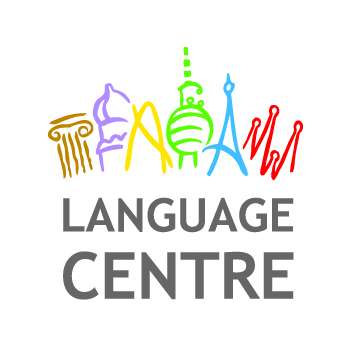 ENGLISH AUTONOMOUSLY
Martina Šindelářová Skupeňová
Lenka Zouhar Ludvíková
[Speaker Notes: writing what is Autonomous learning, what do I expect???

Welcome
more opportunities for students
challenge for both students and teachers
new approach, based on ALMS, Helsinki – started in 1990´s
piloting this term and hopefully will be opening more in the future – specialised for different faculties

Intro
Martina Š.S. a Lenka Z.L.
Icebreaker – find somebody who]
ENGLISH AUTONOMOUSLY – 1st session
principles of autonomous learning

learn about learning (to be continued next week)

learn about yourself

How EA works?
25th September 2013
[Speaker Notes: Outline

Stay here today, as we believe it is going to be beficial for you not only if you decide to také this course BUT if after today you feel like this is not for you for whatever reason, then quit and cancel your enrolment. Autonomous learning is not for everybody. Not for every student and not for every teacher. There are about 60 teachers of English at our Language centre and only 1/5 taking part in this course.]
ENGLISH AUTONOMOUSLY - autonomous learning
25th September 2013
[Speaker Notes: Discussion – groupwork?  - groups of 4
What is the traditional role of a TEACHER and STUDENT?  What is traditionally expected from a TEACHER and STUDENT?]
ENGLISH AUTONOMOUSLY - autonomous learning
„Autonomy is the ability to take charge of one's own learning.“ (Holec, 1981)
25th September 2013
[Speaker Notes: Henri Holec  - father of learner autonomy, autonomous learning…

be in charge = setting the goals, taking the responsibility for decision making, accepting the consequences of one´s decisions, adjusting learning to one´s abilities and needs, instant self-reflection and monitoring one´s progress, self assessment…]
ENGLISH AUTONOMOUSLY - autonomous learning
„Autonomy is the ability to take charge of one's own learning.“ (Holec, 1981)


learning situation is different
role of a teacher is different
role of a student is different
25th September 2013
[Speaker Notes: you are not alone in autonomous learning
NOT independent learning (requirements and limits given by faculties, peers, major subjects, labour market…)
TODAY - quite traditional, frontal today but the rest of the term will be very different from usual classes
Mindset – you decide where you are going to go and how you are going to travel
The only way to learn successfully in the long term
Process of discovery
Freedom from being told what to do and freedom to do what you think is best for you
NOT about learning English only – learning in general and self development will be influenced
One is in control of his / her life, learning, direction…

NEEDS ANALYSIS!!!


TEACHER
Not the only authority, facilitator, partner
Tourguide – can help 

STUDENT
Partner, expert on his / her own learning

To have the instruments and tools, different perspective – the session today 

CEFR activity]
ENGLISH AUTONOMOUSLY - metacognition
planning

monitoring

evaluating
25th September 2013
[Speaker Notes: Taking resposibility, active part, being pro-active, making decisions, accepting the consequences of those decisions…

PLANNING
Understand “goals” and illustrate and/or describe their own personal goals for participation in English
classes.
• Set goals related to working, parenting, and/or participating in their community.
• Differentiate between long and short-term goals.
• Outline activities that will help them achieve their goals.
• Identify obstacles to meeting their goals.
• Identify community resources and sources of support for meeting their goals.
• Develop and practice skills necessary to achieving their personal goals.
   Review and update learning goals throughout the program.
• Revise course of action for meeting goals.
• Identify and develop new strategies to achieve learning goals.
• Explore additional educational opportunities.

Monitoring
Identify their previous learning experiences.
• Express likes and dislikes about learning activities.
• Understand “strengths” and “weaknesses.”
• Recognize learning modalities/preferences in simple terms (e.g., see, hear, feel, do).
• Self assess (using instructor-provided tool) learning styles and preferences, strengths and weaknesses
• Share and explain their own learning preferences and learning strategies to others.
• Describe how one’s learning preference affects how one learns.
• Recognize learning modalities/preferences in more complex terms (e.g., visual, auditory, oral,
kinesthetic).
• Identify learning styles in terms of preferred way to take in information (concretely or abstractly) and in
terms of preferred way to process information (through observation/reflection or through
experience/action).

Evaluating
Express feelings about class in simple terms: I like…
• Illustrate/describe progress toward their goals.
• Monitor and assess their progress (with, and later without, instructor guidance).
• Provide feedback to instructor about needs/preferences.
• Identify achieved goals.
• Determine next steps/changes to plans and activities.
• Report new needs (goals) as they arise.
• Demonstrate an understanding of evaluations and surveys (e.g., on-the-job, in school, customer service,
etc.).
• Seek additional/supplemental learning opportunities.
• Learn independently of group activities/instructor input.

SWOT]
ENGLISH AUTONOMOUSLY -kaleidoscope
http://h27.it.helsinki.fi/vkk/kaleidoskooppi/intro.php
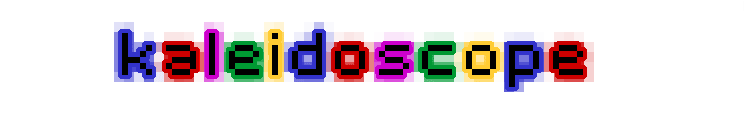 25th September 2013
ENGLISH AUTONOMOUSLY - principles of learner autonomy
peer support and cooperation

100% differentiation required and ensured

logbooks required to document learning and to support self-reflection

empowering students
25th September 2013
[Speaker Notes: One of the key aspects to consider in defining Learner Autonomy is whether we view it as a means to an end (learning a foreign language) or as an end in itself (making people autonomous learners). These two options do not exclude each other, both of them can be part of our views towards language learning or learning in general.

Principles of learner autonomy according to Frank Lacey:
Autonomy means moving the focus from teaching to learning.
Autonomy encourages and needs peer support and cooperation.
Autonomy means making use of self/peer assessment.
Autonomy requires and ensures 100% differentiation.
Autonomy can only be practised with student logbooks which are a documentation of learning and a tool of reflection.
The role of the teacher as supporting scaffolding and creating room for the development of autonomy is very demanding and very important.
Autonomy means empowering students, yet the classroom can be restrictive, so are the rules of chess or tennis, but the use of technology can take students outside of the structures of the classroom, and the students can take the outside world into the classroom.]
ENGLISH AUTONOMOUSLY - think out of the box
25th September 2013
[Speaker Notes: Texty, videa…….

A pak What sort of learner you are… (klidně doma)]
ENGLISH AUTONOMOUSLY - course
1st introductory session
2nd introductory session (2nd October)
1st individual counselling
min. 2 modules of your choice
2nd individual counselling
writing a log
3rd individual counselling
25th September 2013
[Speaker Notes: CHECKLIST – will help everybody to remember everything…
1st introductory session
input on learner autonomy, CEFR, self reflection, 
2nd introductory session (2nd October)
learning styles, multiple intelligencies, contract, selection of modules and showers, booking your first individual counselling
1st individual counselling
-  goals, contract check, language learning history, log style
min. 2 modules of your choice
Up to you , possibility to start your own modules – where? Language Centre – the study
2nd individual counselling
- Are you making progress? Feelings? Needs? Comments…
writing a log
- Brought to every counselling, for your own record – learning diary (from creative and illustrative ones with pictures, stickers, tickets, posters… to sobre ones, or even electronic ones – blog?) 
3rd individual counselling
- assessment, comparing a contract and completion form (plan and report), evaluation form as a feedback for us

!!! Brainstorm models options – which one wold you like??? - groups]
ENGLISH AUTONOMOUSLY- homework
Next week
SILL
SWOT
bring the EA folder again
bring your calender


First couselling
Language learning history
Kaleidoscope / CEFR / SWOT / Needs Analysis / …
25th September 2013
[Speaker Notes: SILL vypracovat doma - HW!!!

We are going to split you into two groups in IS of equal size – for the counsellings !!!
We are going to upload this ppt to the folder in Studijní materiály.]
ENGLISH AUTONOMOUSLY
Thank you for taking the chance to be autonomous.
25th September 2013
ENGLISH AUTONOMOUSLY- sources and references
Holec, Henri: Autonomy and Foreign Language Learning. Oxford, 1981.
Little, David: Learner autonomy 1: definitions, issues and problems. Dublin, 1991.
Karlsson, Leena, Kjisik, Felicity & Nordlund, Joan: From Here To Autonomy. Helsinki, 1997.
25th September 2013
[Speaker Notes: We are going to split you into two groups in IS of equal size – for the counsellings !!!]